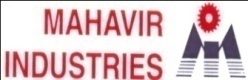 Detection Side Corrective Action
After
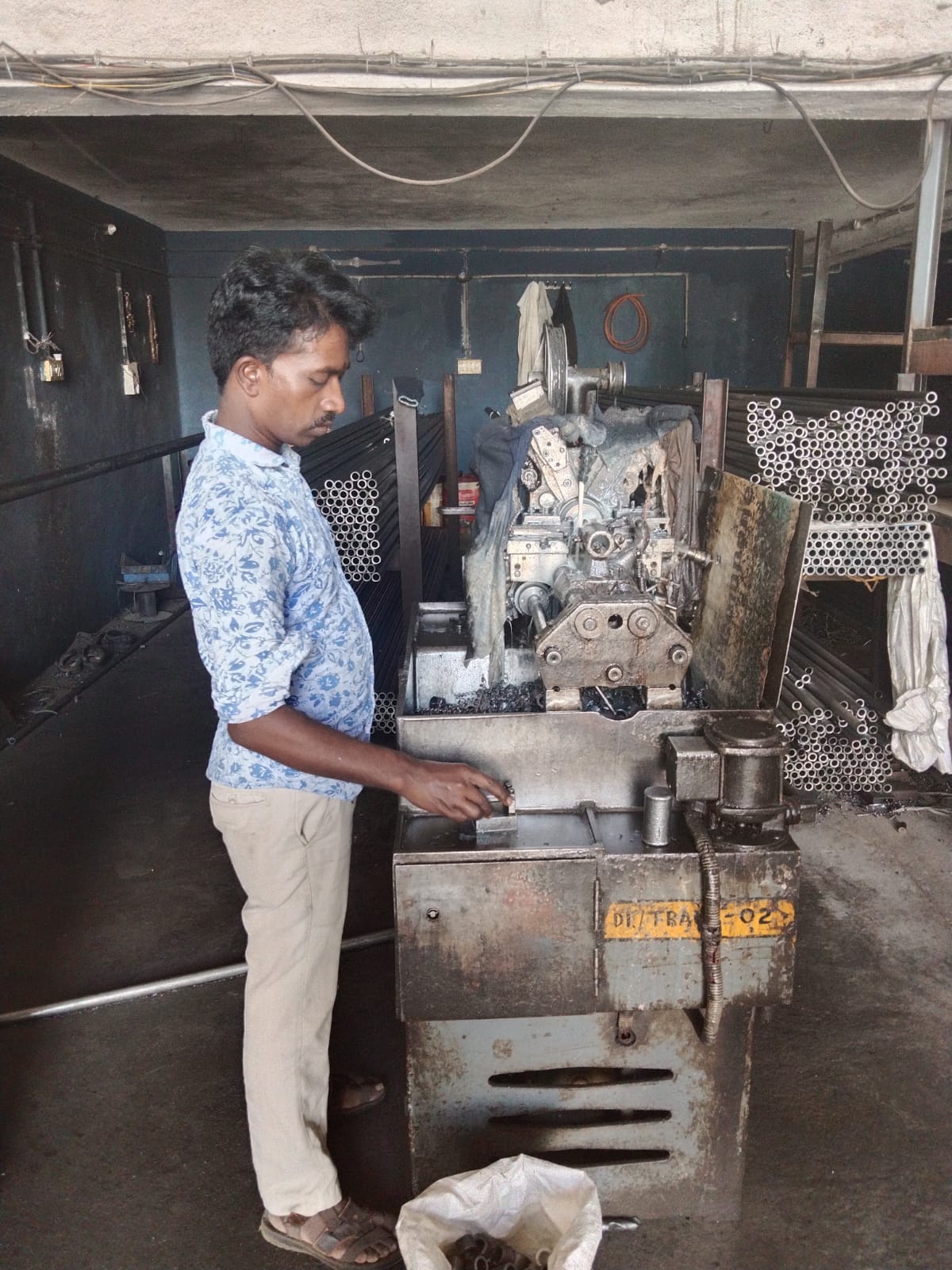 Separate Height Gauge  Provide On Traub Machine.